HISTORICAL GRAMMAR
Lecture 6
Issues to cover
1. The Verb
1. The Verb
THE MIDDLE ENGLISH VERB
All types of verbs existing in Old English - strong, weak, preterite-present and irregular were preserved in the Middle English. 
Non-finite forms which in Old English comprised the infinitive and the two participles, became verbal parts of speech and not nominal. They are no longer declined, agreed with the nouns.
A new non-finite form of the verb arises - the gerund.
The infinitive loses the category of case and acquires a pre-infinitival particle to (to writen, to spenden, to maken).
Participle I, having an active meaning and expressing a process of doing something, in the Middle English changes its shape. Its suffix -ende turned into -inde and finally -ynge/-inge due to the weakening of the final sound. The verbal noun and the Participle I acquired the same form. The gerund developed from the verbal noun not without an article but with a direct object. 
Participle II in the Middle English was formed with the prefix y- (reduced form of 3e-) this prefix was lost in ME. There was a tendency to add suffix –n to strong verbs, and suffix –ed to weak verbs.
The changes in strong verbs. The number of the basic forms of the verb remained the same (four), but some verb forms coincided as most endings were lost.
writen - wrot - writen - writen
Some of the strong verbs may take the dental suffix for formation of their past form, thus becoming weak (spelen, walken). The number of weak verbs grew significantly, practically all borrowed and new verbs were weak.
The changes in the weak verbs were mainly phonetical: 
lost the sound -i- in the suffix in the infinitive lufian — loven
ending -ode turned into –ed 
In the group of preterite-present verbs 3eneah turned into an adverb ynough (enough); other just simplified their paradigms, some forms were lost. The verb kan/koude might be used as a modal verb, accompanied with an infinitive, and may be used in its primary, original meaning to know:
Shall/sholde alongside with its modal meaning was widely used as an auxiliary of the future tense, future-in-the-past and as auxiliaries of the new analytical forms of the Subjunctive Mood.
Motan loses the meaning of ability and was used to express obligation. The past tense form moste might occasionally retain its past tense meaning, but in most cases approaches its present-day status.
The meaning of obligation is reinforced in combination with the adverb nede, nedes (nowadays preserved in a cliché must needs) He must needs go (неодмінно). 
There was a tendency not to use personal endings with preterite-present verbs. 
Ben and goon remained suppletive.
The Categories of the Middle English Verb
During this period the analytical forms of the verb appear. There were 2 synthetic and 1 analytical form. Future was rendered by various supporting elements (clause of time, markers of time, shall/will to present desirable event).
The Present and the Past Perfect came into the Middle English to haven in the Present or the past tense + Participle II, ben+verb of motion. Perfect Infinitive appeared. 
The category of aspect was rising. Even Perfect Continuous was sometimes used. 
The category of mood retains the former subdivision into the indicative, the imperative and the subjunctive.
THE VERB IN EARLY NEW ENGLISH
The majority of new grammatical categories were already formed in the Middle English, in Early New English they only became more specialized in meaning. The infinitival suffix -an -en—e was lost. Personal ending of the third person singular in the present tense -th was replaced by -s; hath —> has; thinketh —> thinks. 
The use of the second person singular ending –est is limited as the pronoun falls out of use. 
The verbs are divided into regular and irregular. Some earlier strong verbs developed into weak. 
The group of irregular verbs includes also some verbs that became invariable as a result of phonetic changes cut, shut, set, hurt, put, split.
MODAL VERBS
The changes in preterite-present are significant. Some verbs are lost altogether (dowen, unnen, thurven, munnen). The rest lost the greater part of their paradigms and turned into a group of modal (defective) verbs. They are no longer autonomous. Now they are always used as modal auxiliaries with the infinitive without the particle to. 
The preterite - present verb owen split into two - a regular verb owe; its past tense ought acquired its present-day meaning of duty or moral obligation.
Shall/should are used as modals and as auxiliaries of the future and future-in-the-past tense.
The most significant change underwent the verb mot, moste - it retained only the form of the past tense that now has no relevance to the past, and its original meaning of ability shifted to present-day meaning of obligation.
In Early New English the uses of must are often associated with the use of the adverb needs, rendering the meaning of necessity.
The verb daren, durren has partly preserved its nature as a preterite-present verb - it may take (or not) the 3rd person ending in the present indicative, it may be followed by bare infinitive (or with the particle to); it had variant forms of the past tense and subjunctive (dared/durst):
The verb will/would, formally anomalous, now approaches the modals.
The number of basic forms of the former strong is reduced to three. 
The non-finite forms of the verb - the infinitive, the participle and the gerund developed the set of forms and can hardly be called now the nominal parts of speech. 
The Gerund becomes quite common, the use of this form does not differ from the present-day.
THE CATEGORIES OF THE EARLY NEW ENGLISH VERB
The categories of the Early New English remain basically the same: tense, voice, time correlation (perfect), mood. The categories of number and person are less distinct and expressed in the personal ending of the 3rd person singular in the present tense active voice and in the passive voice, as the verb to be retained its 1st person singular and two number forms in the past.
The moods of the Early New English period are the same as they were in the Middle English - the Indicative, the Imperative and Subjunctive. The newly arisen analytical forms of the Subjunctive (now in some grammars they are called the Conditional, the Suppositional and Subjunctive II Past) didn’t have yet the present-day differentiation as to the rules of the structural limitation of their use. 
Simple sentences with Subjunctive mood expressing wish are frequent.
The sentences of real condition prevalently had Subjunctive I in the subordinate clause. 
The continuous aspect becomes recognized as correct and included into the norm much later, in the XVI-XVII century.
THANK YOU FOR DEVOTION!
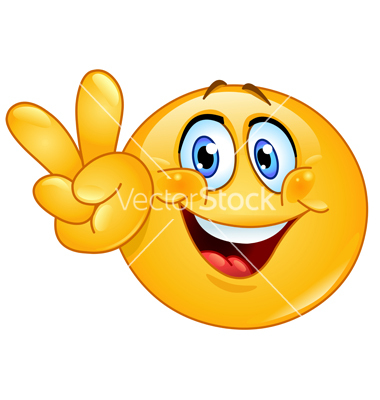